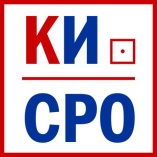 СРО Союз "Кадастровые инженеры" 
Номер 18 в Государственном реестре СРО КИ
АКТУАЛЬНЫЕ ПРОБЛЕМЫ УЧЕТА НЕДВИЖИМОСТИ
Докладчик: директор СРО Союз «Некоммерческое объединение кадастровых инженеров»
Еремин Владимир Викторович.
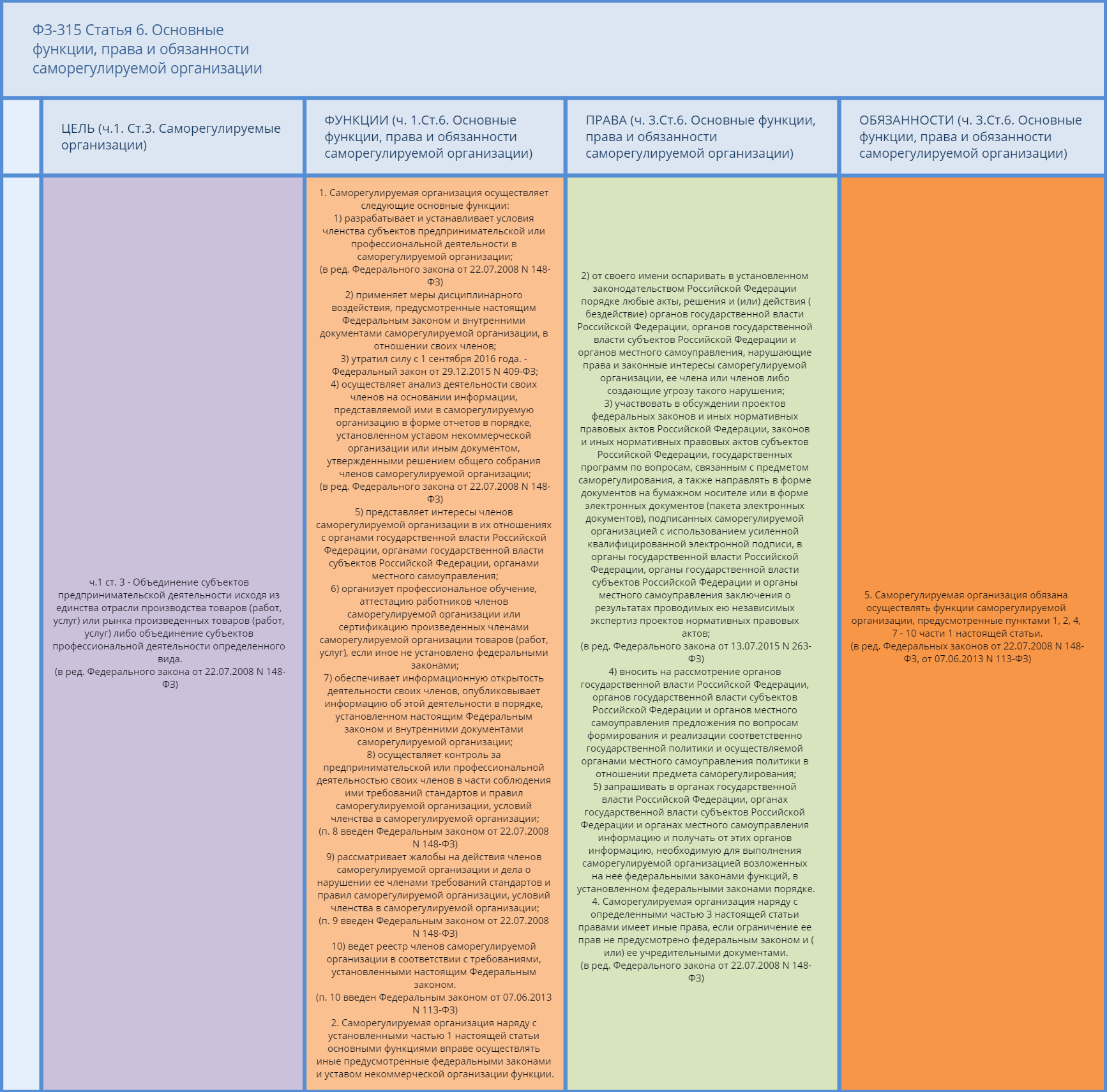 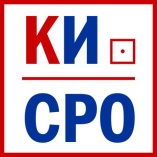 Не суще­ст­ву­ет пре­де­лов пости­же­ния исти­ны, пока ты не обна­ру­жишь ее..
О пределах блага и зла -Пределы правовой экспертизы
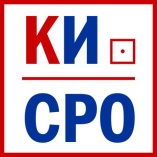 Саморегулируемые организации кадастровых инженеров (далее – СРО КИ) являются одним из участников процесса по достижению показателей целевой модели «Постановка на кадастровый учет земельных участков и объектов недвижимого имущества» (далее - Целевая модель по учету) утвержденной распоряжением Правительства Российской Федерации от 31 января 2017г. № 147-р в части повышения качества оказания услуг кадастровыми инженерами и сокращении сроков выполнения кадастровых работ. 


В этом вопросе нужна скоординированная работа всех участников реализации целевой модели: органа регистрации прав, СРО КИ, кадастровых инженеров.
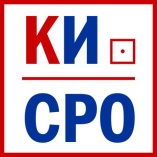 Виды проводимых мероприятий

Методическое обеспечение:
Информирование об изменении законодательства;
Доведение информационных писем Росреестра и Минэкономразвития;
Обсуждение и формирование позиции СРО по «проблемным» вопросам законодательства;
Конференции, вебинары;
Повышение квалификации КИ.

Персональные консультации кадастровых инженеров:
В телефоном режиме;
Посредством личных кабинетов членов СРО;
Форум СРО https://kiportal.ru/forum/, социальные сети, мессенджер

Контроль за деятельность членов СРО:
Плановые проверки
Внеплановые проверки
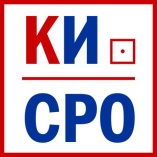 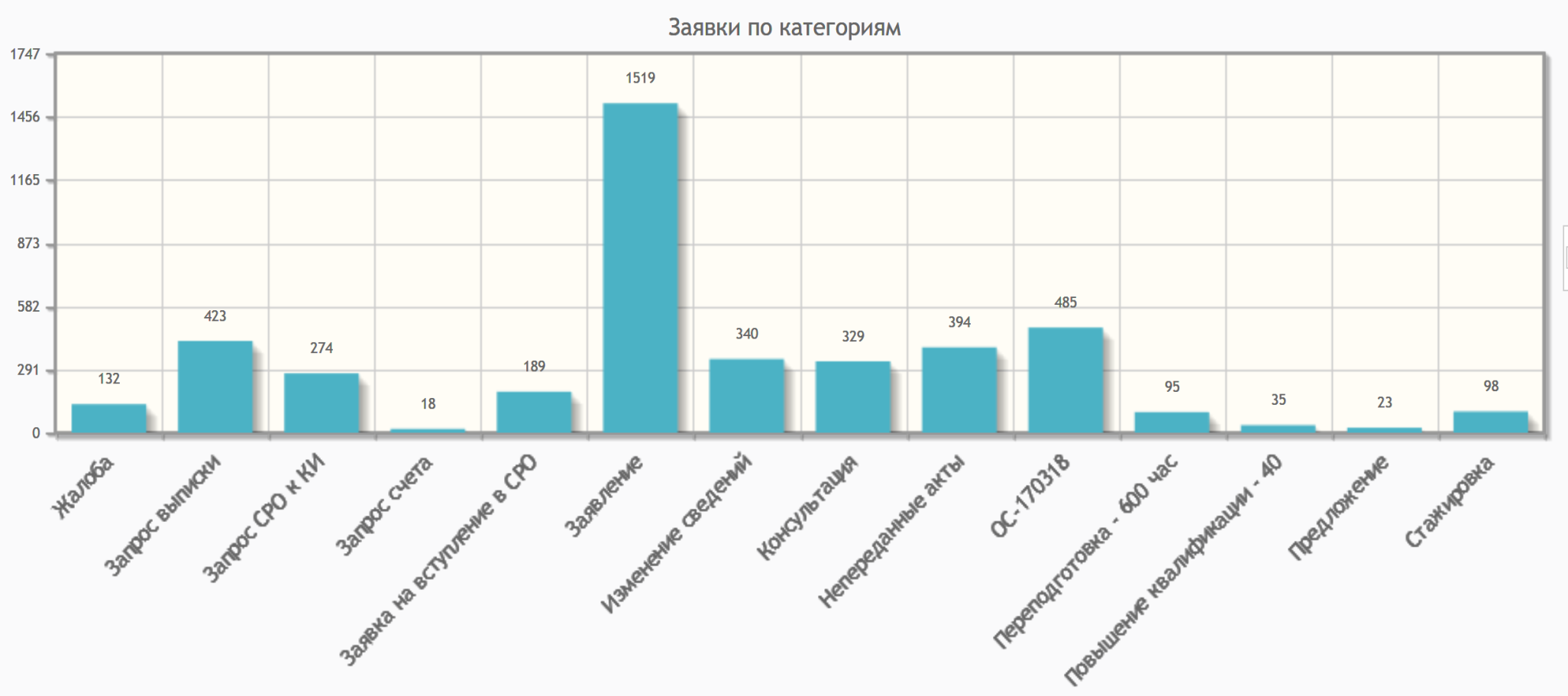 Категории регистрируемых в СРО обращений: по ФЗ-59: Жалоба, Заявление, Предложение;
Иные в соответствии с внутренней классификацией СРО.
Категория определяет процедуру, срок рассмотрения, запускаемые процессы.
Рейтинг из письма Управления Росреестра по Московской области № 50-17а-10-2230/18 от 15.10.2018
Рейтинг из письма Управления Росреестра по Орловской области № 14-5792-ЕК от 11.07.2018
Рейтинг из письма Управления Росреестра по Оренбургской области № 02-03-34/2290/6 от 15.10.2018
Рейтинг из письма Управления Росреестра по Иркутской области № 14-20425 от 11.07.2018
Динамика 2017-2018 и целевая модель на 2018 год:
 https://rosreestr.ru/site/press/news/rosreestr-snizil-dolyu-otkazov-pri-kadastrovom-uchete-do-4-75/
Общее число приостановлений за период 1344 (Письмо Управления РР-56 02-03-32)
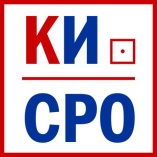 Апелляционный суд соглашается с правовой позицией заявителя о том, что определение местоположения границ земельного участка, исходя из части 8 статьи 22 Закона № 218-ФЗ и части 4.2. статьи 1 Федерального закона от 24.07.2007 № 221-ФЗ «О кадастровой деятельности», является компетенцией кадастрового инженера, а нормы части 10 статьи 22 Закона № 218-ФЗ устанавливают алгоритм определения местоположения земельного участка при межевании, и правоустанавливающий документ на земельный участок является одним из документов, позволяющих определить местоположение.
	При отсутствии у регистрирующего органа достоверных сведений о неправильном определении местоположения земельного участка по результатам межевых работ, препятствующих проведению кадастрового учета земельного участка, основания для оценки действия кадастрового инженера в части полномочий по определению местоположения объекта недвижимости при проведении регистрационных действий отсутствуют.

Постановление № 18АП-1230/2019
 18го Арбитражного апелляционного 
суда по делу № А47-7416/2018
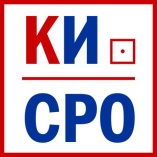 Изменение площади без измерений
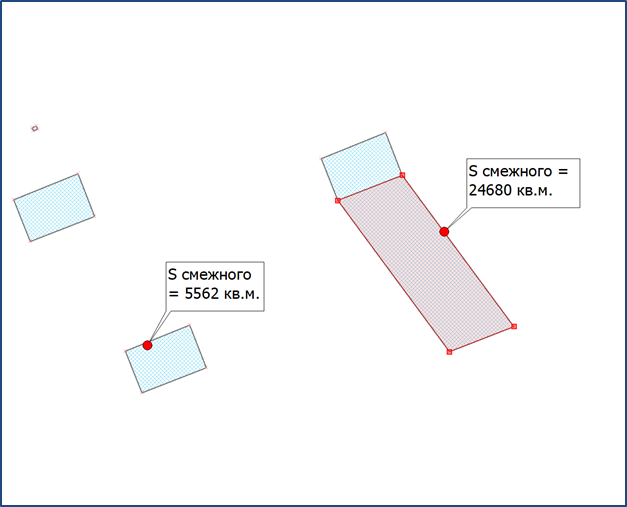 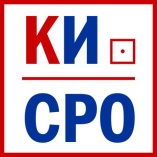 Предельные цены до марта 2018 г.
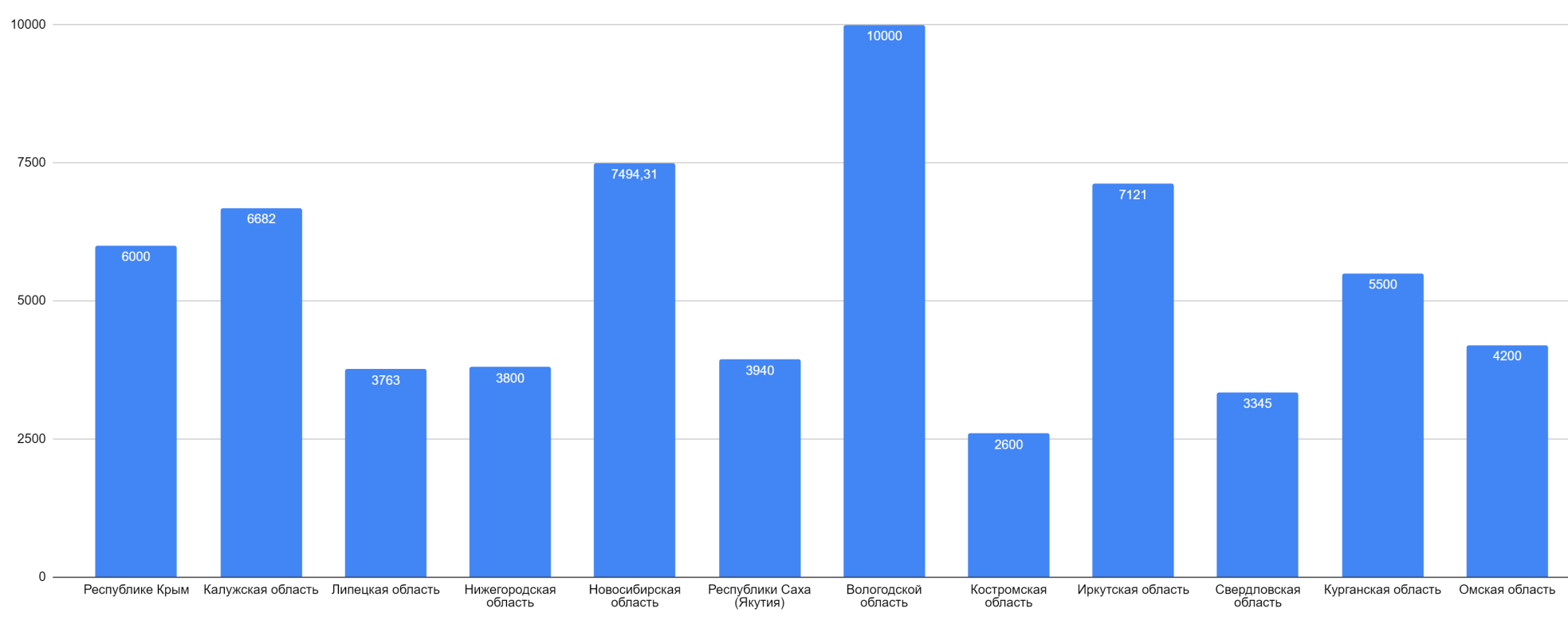 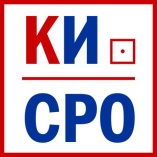 Предельные цены после марта 2018 г.
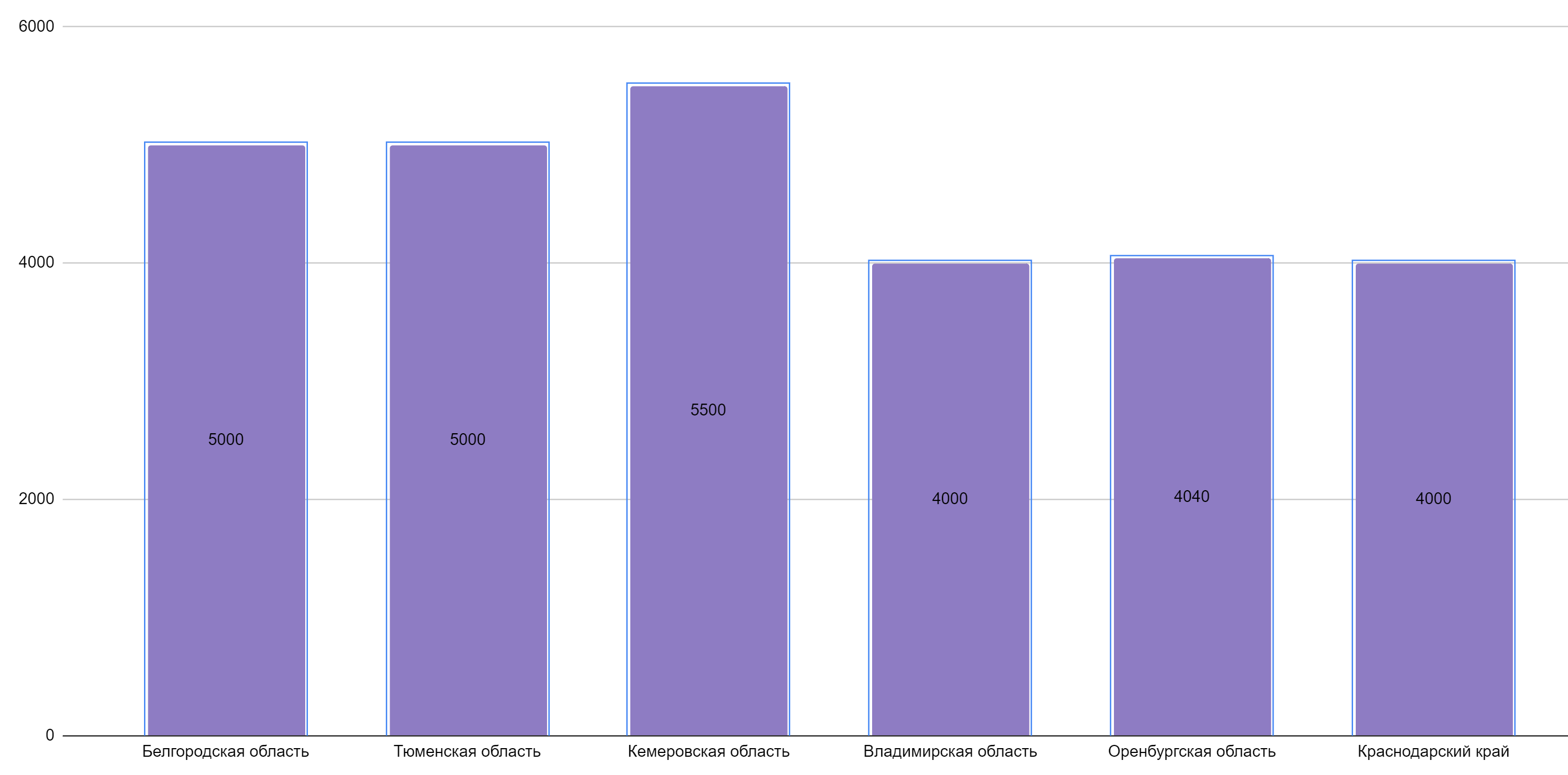 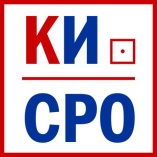 Методика определения платы за КР для ФГБУ - 2019
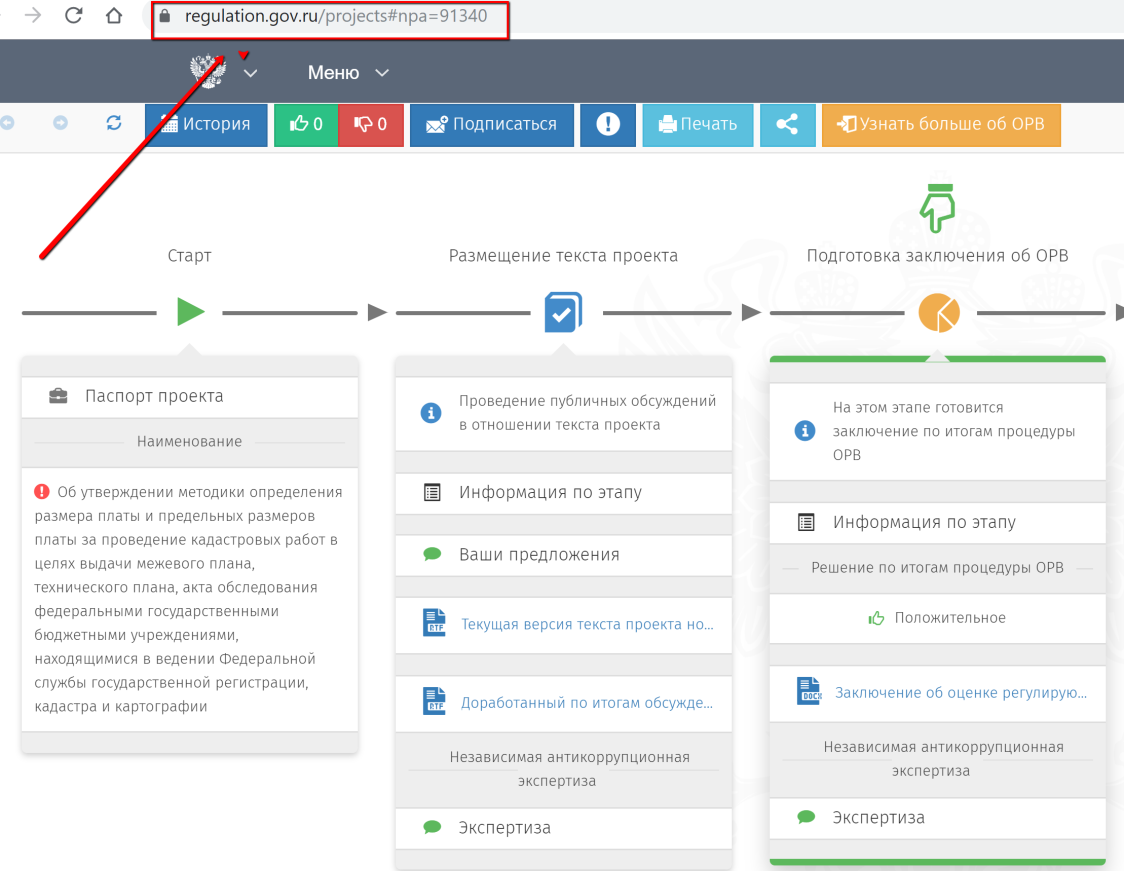 1.1. Обоснование расчетно-нормативных затрат времени за проведение кадастровых работ в целях выдачи межевого плана, технического плана, акта обследования федеральными государственными бюджетными учреждениями, находящимися в ведении Федеральной службы государственной регистрации, кадастра и картографии (далее соответственно – Обоснование, работы, Учреждение), предназначено для определения трудоемкости проведения работ.


Продолжительность рабочего дня, используемая при расчете трудоемкости видов работ, составляет 8,0 часов.
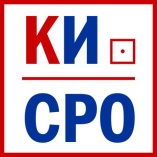 Предельные размеры платы за КР для ФГБУ - 2019
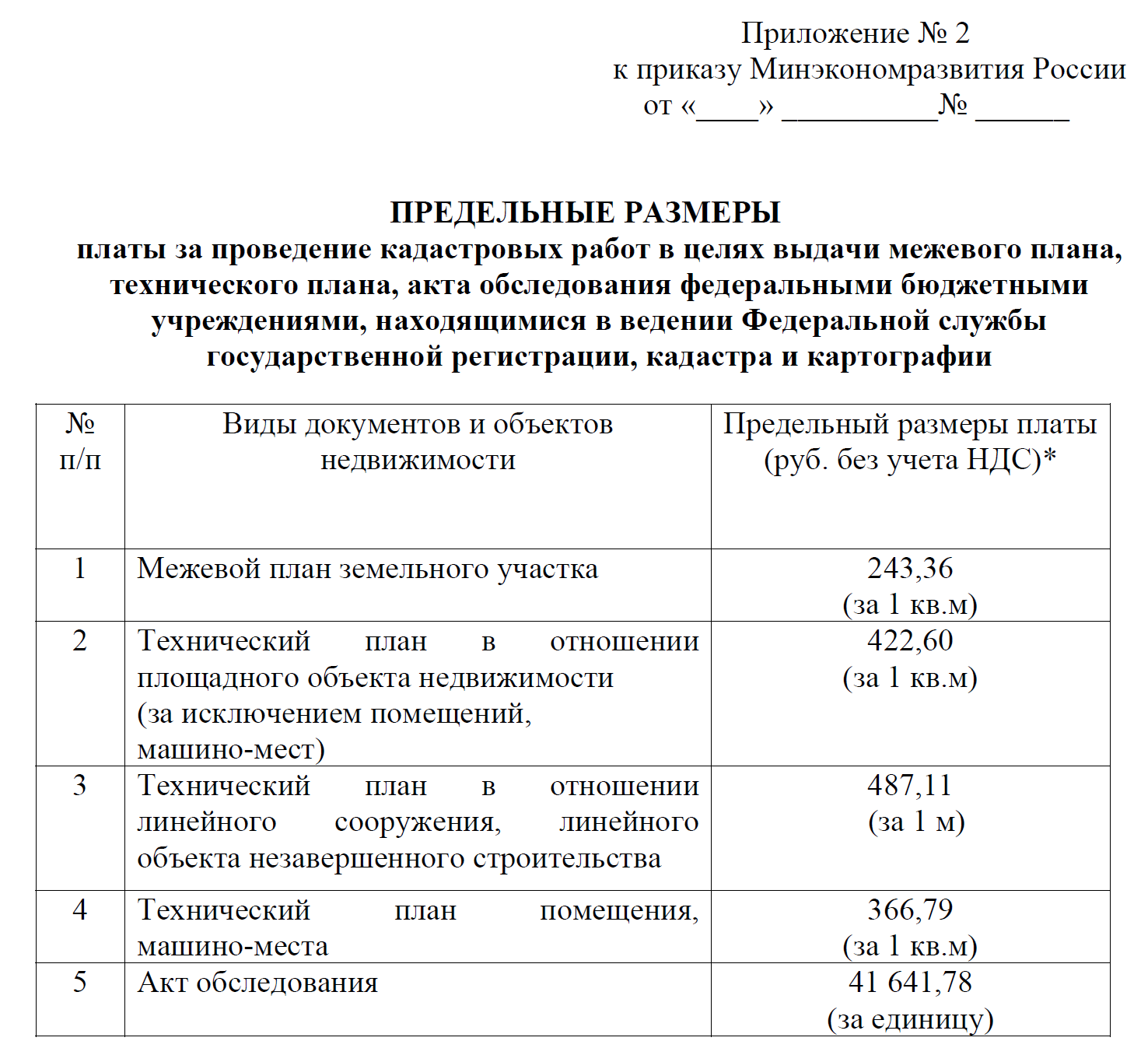 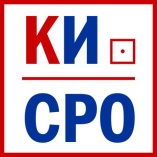 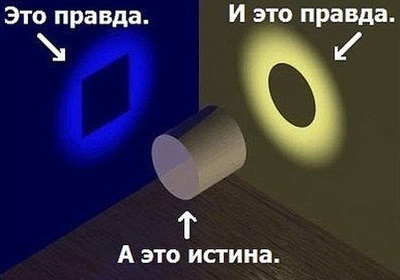 Любая правда это только одна грань истины.
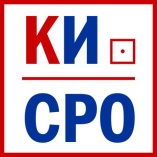 СРО Союз "Кадастровые инженеры" 
Номер 18 в Государственном реестре СРО КИ
8-800-350-2014 - бесплатный звонок по всей России
Твой голос имеет значение!
Спасибо за внимание!